Machine Protection Systems(MPS)
Arden Warner, and Jim Steimel
Project X Machine Advisory Committee
March 18-19, 2013
MPS Scope
MPS goals and scope:
Protect the accelerator from beam induced damage
Safely switch off or reduce beam intensity in case of failures
Monitor/control beam intensity
Fail Safe design where possible
Provide highest machine availability possible
Provide overview of machine status
Subsystems status (ok/not-ok)
Manage and display alarms
Performance/fault analysis (i.e. data logging  etc.)
Determine the operational readiness of the machine
2013 XMAC Meeting, Jim Steimel
2
Simplified MPS overview
MPS system will be developed based upon existing, proven systems:
ASTA
SNS
2013 XMAC Meeting, Jim Steimel
3
Operational Modes and Beam Modes
Operational Mode: :
Defines the beam path through the accelerator
A valid beam path through the machine is usually defined by a unique set of critical components (dipole magnets, kickers, beam stops, etc.).
The MPS monitors the setting of these components to mask alarms that are outside the chosen beam path.

Beam Mode:
Defines range of beam intensity and duty cycle
Beam modes define the full range of possible operational beam chopping/intensity scenarios including cycles without beam (no beam) to the MPS.
Alarm thresholds may be changed or alarms masked for different beam modes to allow for diagnostic operations.
2013 XMAC Meeting, Jim Steimel
4
Sub-System List
BPMs
cryogenics
Movable devices
pneumatics
Toroids
magnets
Quench
LCW
LLRF
BLMs
vacuum
RF
All monitored by MPS
MPS needs to integrate with several subsystems with different times scales of interest:
 BPMs
 BLMs (µsec)
 RF interlocks etc  (nsec)
 LLRF (nsec)
 Movable diagnostics (Scrapers, OTR,YAG..)  (slow)
 Pneumatics (air, water, gas) dumps 
 Toroids (nsec)
 Magnets (msec)
 Timing 
 LCW
 Vacuum (msec)
 Beam dumps and kickers 
 Rad Safety
2013 XMAC Meeting, Jim Steimel
5
MPS Sphere of Influence
Operator Interface
Time Stamping
- Core of MPS.  Provides hooks to interrupt beam in less than 100us.
Data Logging
Control System Status & Alarms
Status of Global Utilities
Fast or Slow Trip Devices
Machine Protection System
- Critical interface.  MPS must have clear specification from all systems for reliable design.
Beam Stop Devices
Device & Component Status (PLC)
Threshold for Low Duty (Pulsed) Operation
Beam Instrumentation Data Acquisition
Damage Threshold of Beamline Components
- Strong influence.  MPS designers will have strong expertise and influence over design issues.
Limits on Beam Position and Intensity
Loss Monitors
2013 XMAC Meeting, Jim Steimel
6
Critical Interface Issues
Beam Stop Devices:
Beam reaction time
Fail safe operation
Beam Instrumentation Data Acquisition:
Processing time
Location of processing (within MPS system or BPM system)
Level of processing (MPS receives status, analog, or raw signals)
Beam position sensitivity
Beam current accuracy
Loss monitor sensitivity and response time
2013 XMAC Meeting, Jim Steimel
7
Critical Interface Issues Cont’d
Device and Component Status:
Fast vs. slow response devices
Level of monitoring (MPS processes all monitors directly or receives summary status inputs)

Control System Alarms and Status:
Communication with controls system (embedded processor)
Packaging of information to operators
Response to global system failures (water skid, cryo-plant, facility AC power, etc.)
Time stamp for changes in status
2013 XMAC Meeting, Jim Steimel
8
System Models
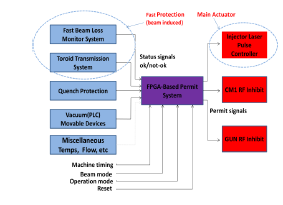 Block diagram of NML MPS system.
Block diagram of SNS MPS system.
SNS has 1GeV H- SC linac with same average current specified by PXIE.  They have a working MPS for their facility.
We have experience with MPS system design for SC linac at NML (electron linac).
2013 XMAC Meeting, Jim Steimel
9
Technical Concerns
CW Beam:
Losses develop continuously; no large, peak beam intensities to trigger loss monitors.
MPS must allow pulsed, diagnostic beam operation when CW losses inhibit normal operation.
MEBT Chopper:
Kicks out individual bunches to reduce average current of beam from 5mA to 1mA.  Diagnostics needed to insure SRF is not overloaded.
Low Energy SRF Transition:
Most loss monitors are ineffective at low energies.
Reduced penetration depth of beam energy impacting niobium.
Need a way to detect losses before cavities quench.
2013 XMAC Meeting, Jim Steimel
10
PXIE Study Plans
Warm section:
Develop understanding of acceptable loss rates in
LEBT
RFQ
MEBT
Develop strategy to monitor chopped beam from the MEBT
Low energy cold section:
Detection of beam loss in cryomodules
Develop understanding of low energy beam loss mechanisms and their instruments
Develop/select sensor technology to directly measure low energy beam loss
Understand impact of dark current effects on MPS instruments
2013 XMAC Meeting, Jim Steimel
11
Damage Potential  and Timing
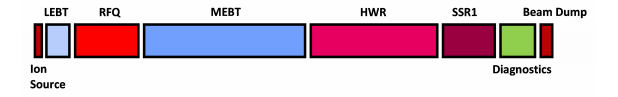 LEBT Kicker /primary actuator for beam
Require feedback and monitoring of intensity/losses
Chopper must be closely monitored
Devices upstream of MEBT chopper exposed to over 10KW of beam power in early stages of Project X development.
MPS Response time depends primarily on Kicker shut-off time (~100 ns), time of flight (~3µs) and FPGA processing time (1-2 nsec). 
Front end beam line (up to 1 GeV) can be tuned with 100 µs beam pulses safely (only 100 Joules of energy at high end).  Under this scenario a maximum MPS response time of 100 µs sufficient.
Full scale Project X introduces higher damage potentials.  Using SNS as an example, the design goal would be to react in less than 25 µsec.
2013 XMAC Meeting, Jim Steimel
12
MPS Progress to date
Work on cryomodule beam loss detection has begun
CVD diamond loss monitors are being considered
Some testing has taken place
Testing results not yet available
Early indication: the sensor technology is encouraging
Single particle detection of scattered electrons and secondary protons from dump
Beam Toroid signal
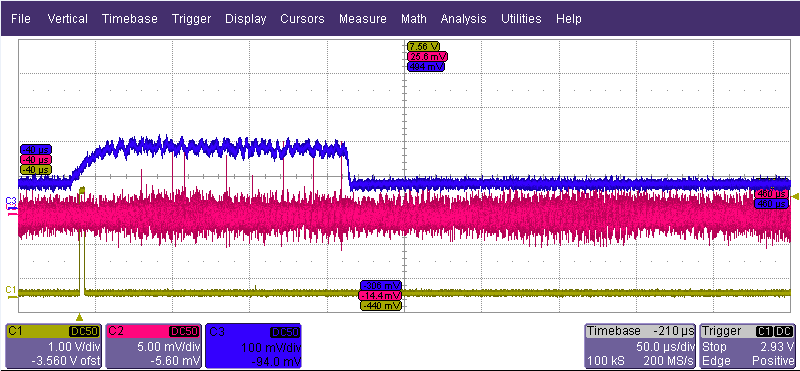 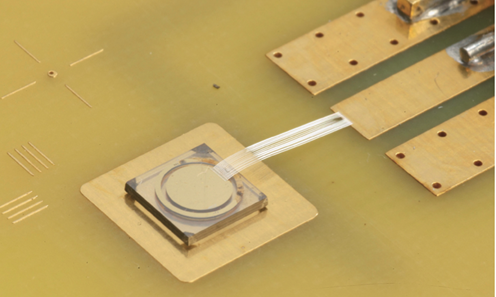 2013 XMAC Meeting, Jim Steimel
13
Summary
MPS is an important piece of Project X design.
Have a close model for a working system at SNS (180MeV to 1GeV).
Have experience with MPS design at NML (electron accelerator).
Need to establish interfaces between MPS, instrumentation, and control systems.
Need to examine low energy issues (2.1MeV to 180MeV) and higher energy issues (1GeV to 8GeV).
PXIE will act as a platform for testing low energy MPS issues.
2013 XMAC Meeting, Jim Steimel
14